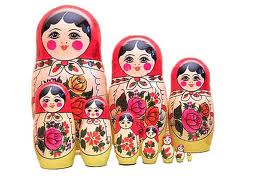 Народные промыслы
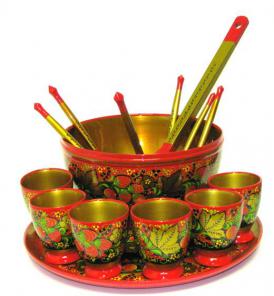 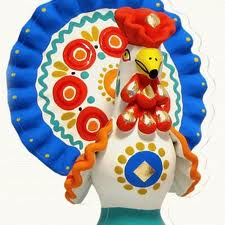 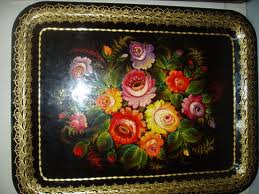 Хохломская роспись, русский народны художественный промысел. Возник в 17 веке. Название происходит от села Хохлома. Декоративная роспись на деревянных изделиях (посуда, мебель) отличается тонким растительным узором, выполненным красным и черным (реже зеленым) тонами и золотом по золотистому фону. 
Посуда Хохломы создает ощущение 
Жаркого пламени. Она практична и нарядна.
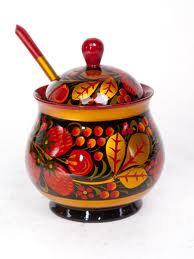 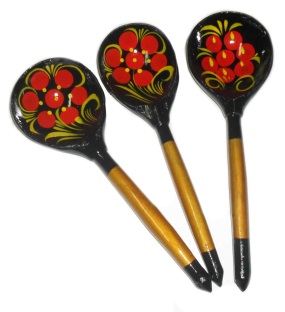 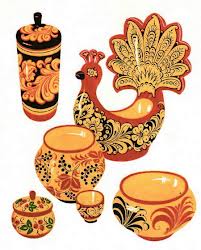 Хохлома
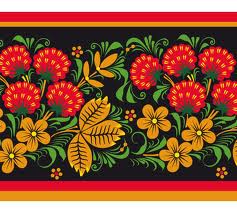 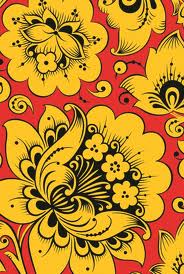 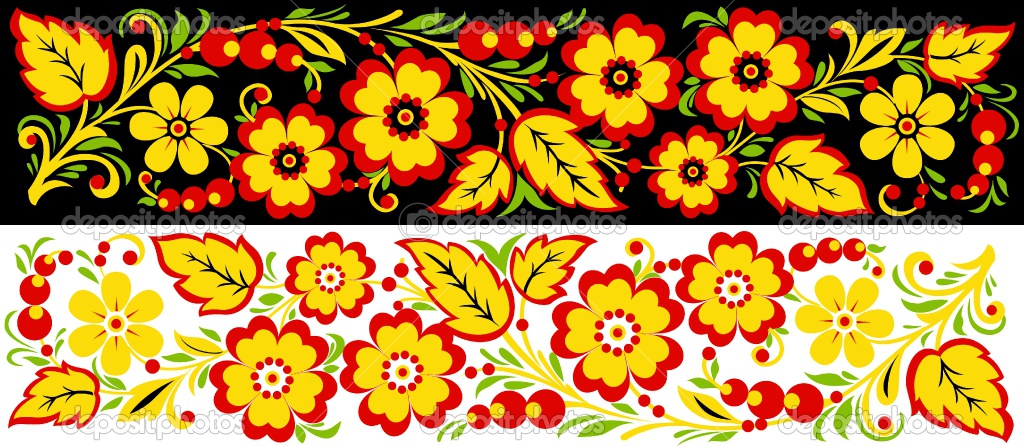 Хохломская роспись
Дымковская глиняная игрушка – символ русского ремесла. Слобода Дымково стала родиной глиняной игрушки, расписанной и обожжённой в печи. Дымковские игрушки разнообразны: барышни,  лошадки, всадники на конях, расписные птицы. В формах игрушек, росписи и декоративных узорах прослеживается жизнь народа и характерные черты русской национальности.
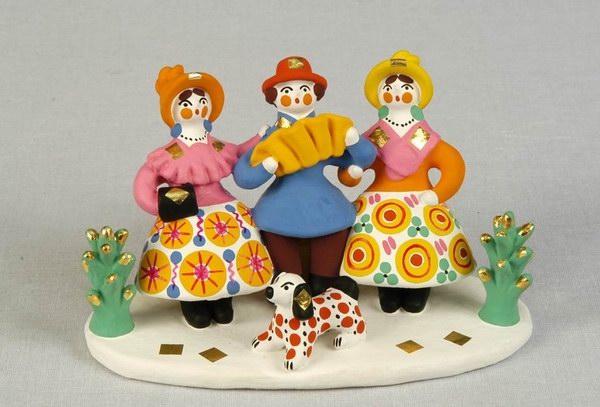 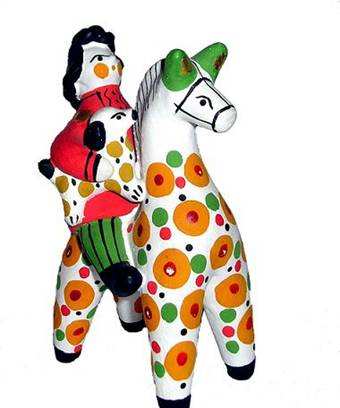 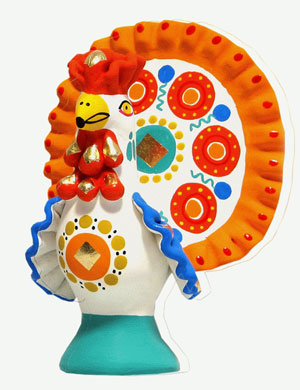 Дымковская игрушка
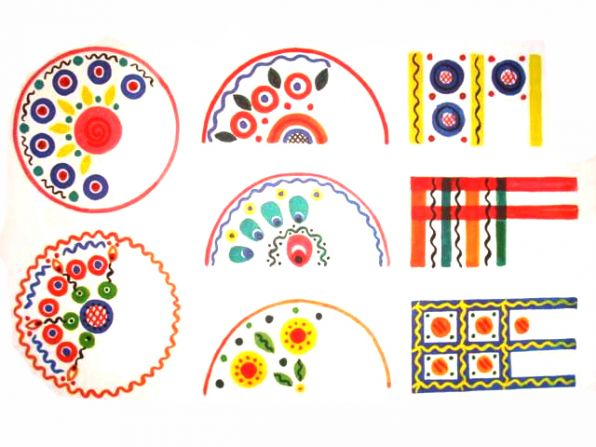 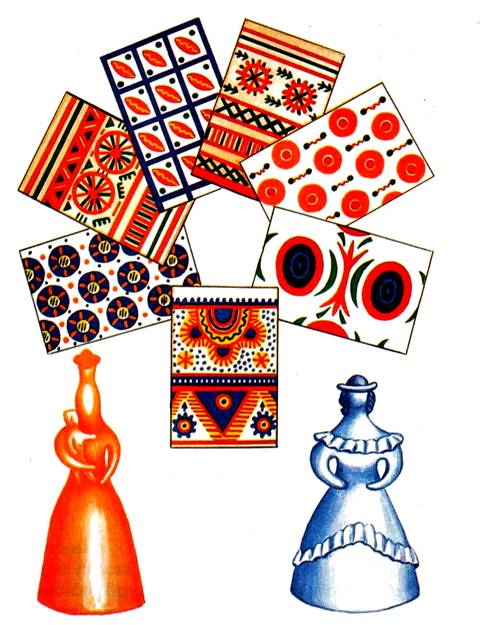 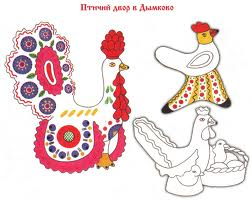 Роспись Дымковской игрушки
Гжель народный керамический промысел. Необыкновенная фарфоровая посуда сине0белого цвета завораживает взор. Живописный регион Гжель расположен в Подмосковье. Голубая сказка, воплощенная мастерами Гжели в изящной посуде радует глаз и греет душу. Традиционный орнамент используемый мастерами синие и голубые цветы, листья, злаки и гжельская роза.
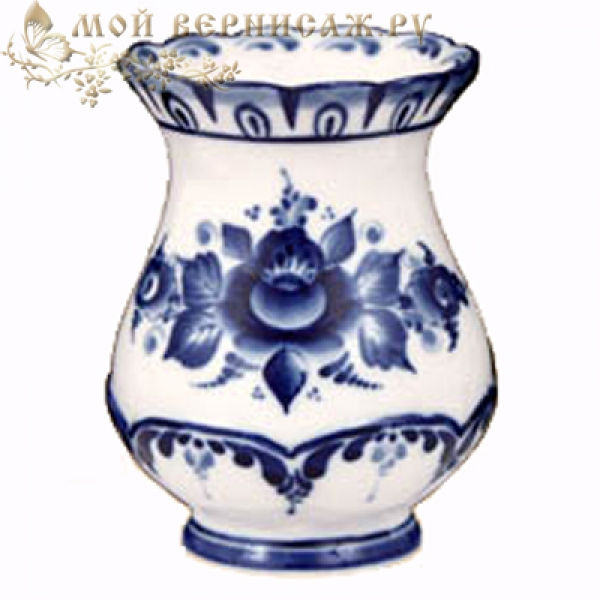 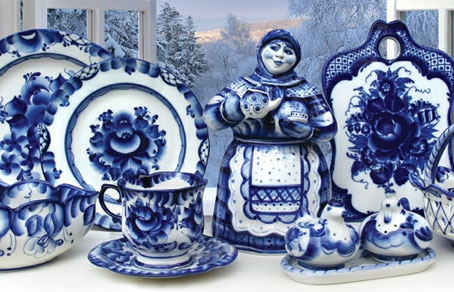 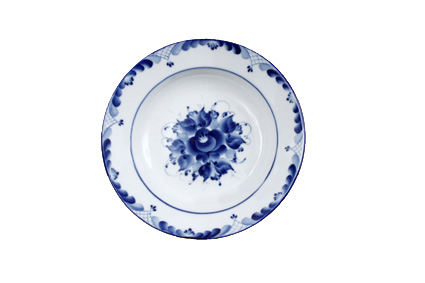 Гжель
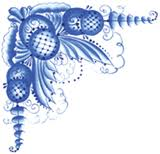 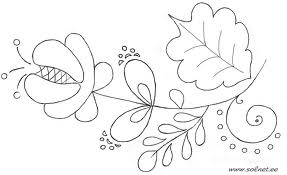 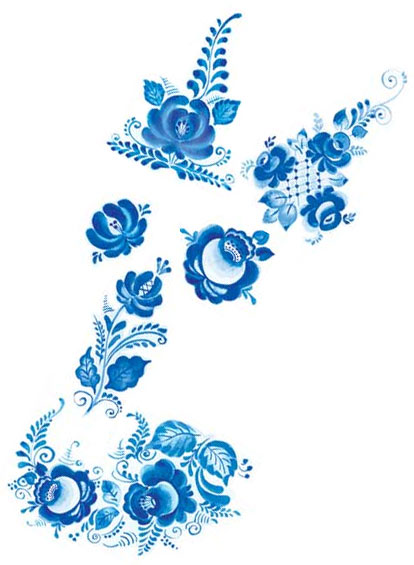 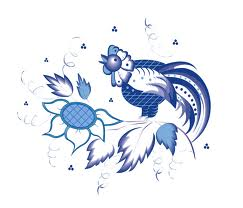 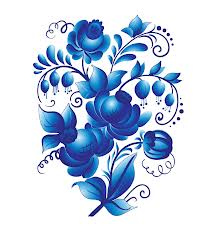 Гжельская роспись
Городецкая роспись — русский народный художественный промысел. Существует с середины XIX века в районе города Городец. Яркая, лаконичная городецкая роспись (жанровые сцены, фигурки коней, петухов, цветочные узоры), выполненная свободным мазком с белой и черной графической обводкой, украшала прялки, мебель, ставни, двери.
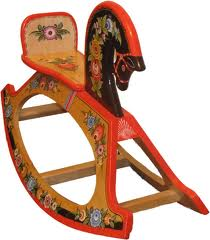 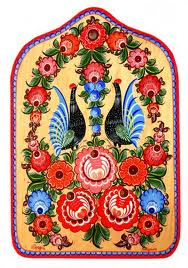 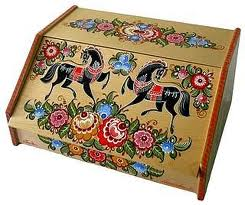 Городецкая роспись
Основные приемы городецкой росписи
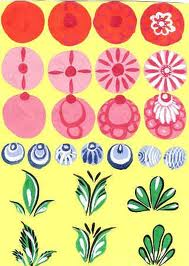 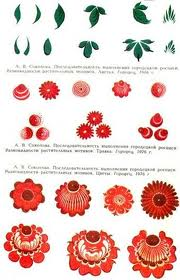 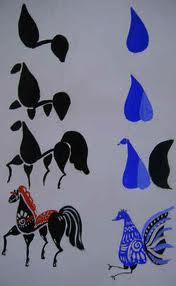 Палехская миниатюра — народный промысел, резвившийся в поселке Палех Ивановской области. Лаковая миниатюра исполняется темперой на папье-маше. Обычно расписываются шкатулки, ларцы, кубышки, брошки, панно, пепельницы, заколки для галстука, игольницы.
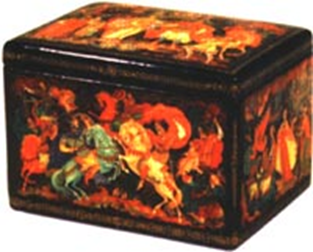 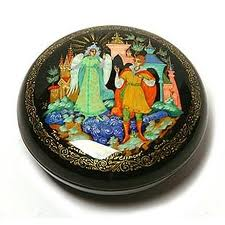 Палехская миниатюра
Техника палехской росписи, как и любого древнего народного промысла, имеет сложившиеся особенности, которые позволяют отличить произведения палехской школы от изделий.
Типичные сюжеты палехской миниатюры заимствуются из повседневной жизни, классических, сказочных, былинных литературных произведений и песен. Изображения, как правило, выполняются на черном фоне и расписываются золотом.
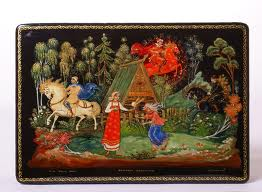 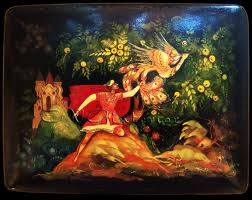 Матрёшка (от уменьшительного имени «Матрёна») — русская деревянная игрушка в виде расписной куклы, внутри которой находятся подобные ей куклы меньшего размера. Число вложенных кукол обычно от трех и более. Почти всегда они имеют овоидную («яйцеподобную») форму с плоским донцем и состоят из двух частей — верхней и нижней. По традиции рисуется женщина в красном сарафане и жёлтом платке.
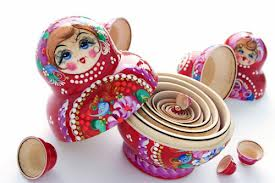 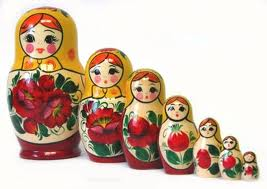 Русская матрешка
Видов росписи матрешек всего шесть и называются они по мету возникновения данного народного промысла: семеновская, вятская, сергиева-посадская, тверская, полховская, крутецкая.
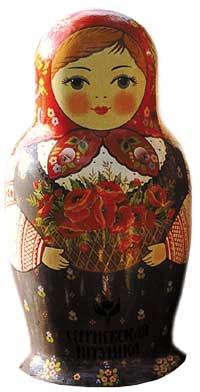 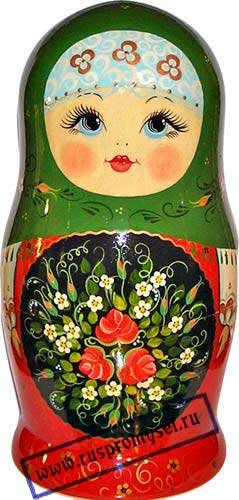 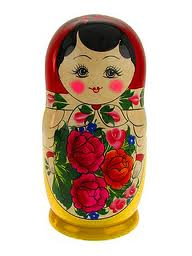 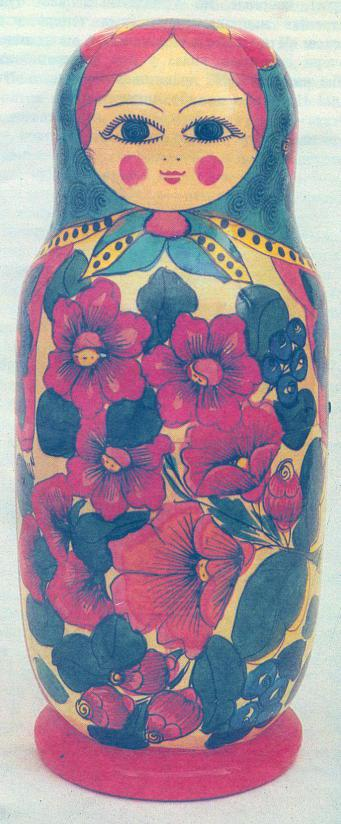 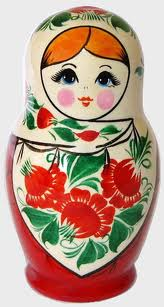 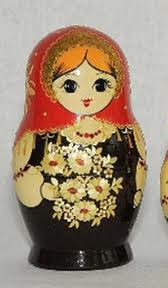 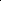 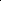 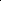 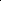 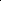 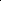 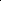 Виды росписи матрешек
Жо́стовская ро́спись — народный промысел художественной росписи металлических подносов, существующий в деревне Жостово, Московской области.
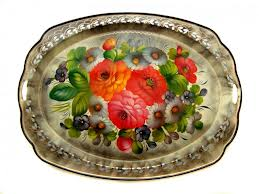 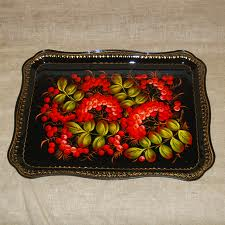 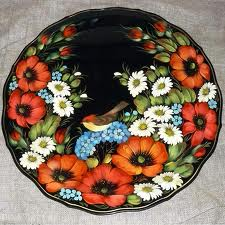 Жо́стовская ро́спись
Роспись производится обычно по чёрному фону (иногда по красному, синему, зелёному, серебряному).
Основной мотив росписи — цветочный букет простой композиции, в котором чередуются крупные садовые и мелкие полевые цветы.
По назначению подносы делятся на две группы: для бытовых целей (под самовары, для подачи пищи) и как украшение.
По форме подносы бывают круглые, восьмиугольные, комбинированные, прямоугольные, овальные и др.
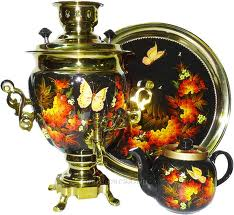 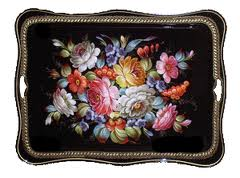 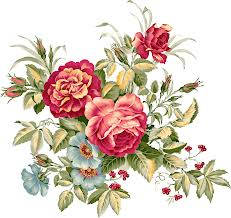 Особенности жостовской росписи
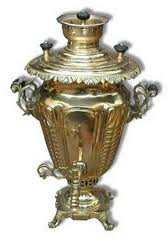 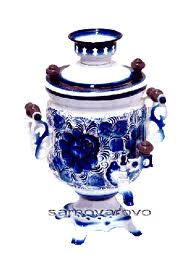 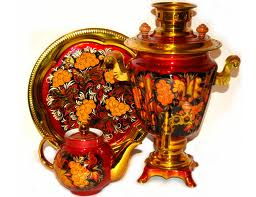 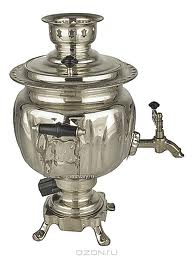 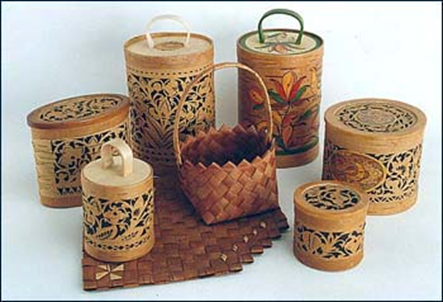 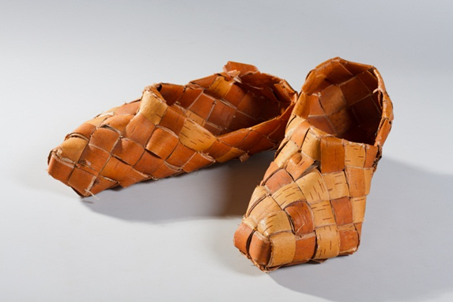 Филимо́новская игру́шка — русский художественный промысел, сформировавшийся Тульской области. Своё название получил от деревни Филимоново.
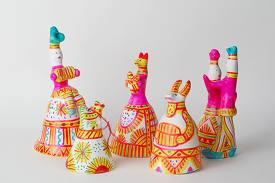 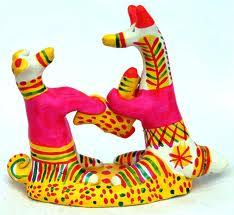 Филимо́новская игру́шка
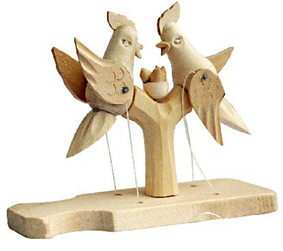 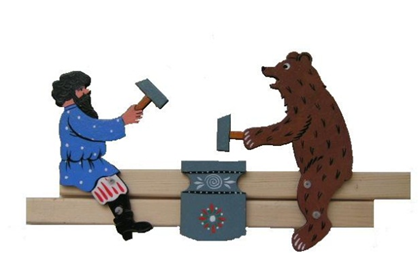 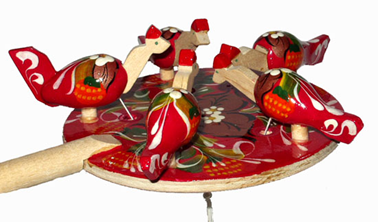 Павловопосадские платки берут начало от простого куска белого полотнища с вышивкой, которое называлось убрус.
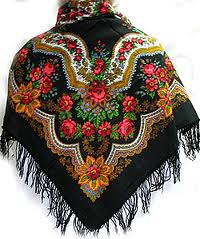 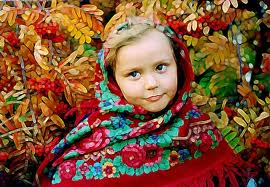 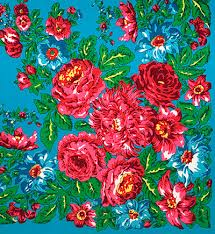 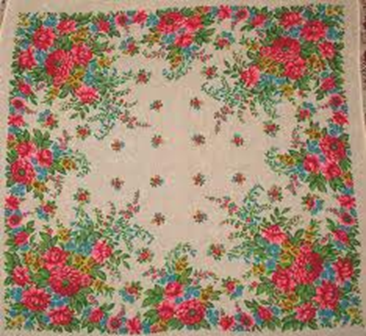 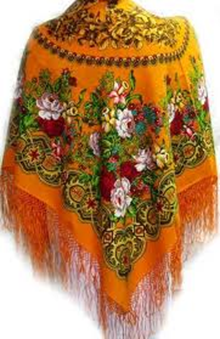